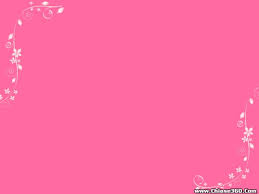 UBND QUẬN LONG BIÊN 
TRƯỜNG MẦM NON GIA QUẤT
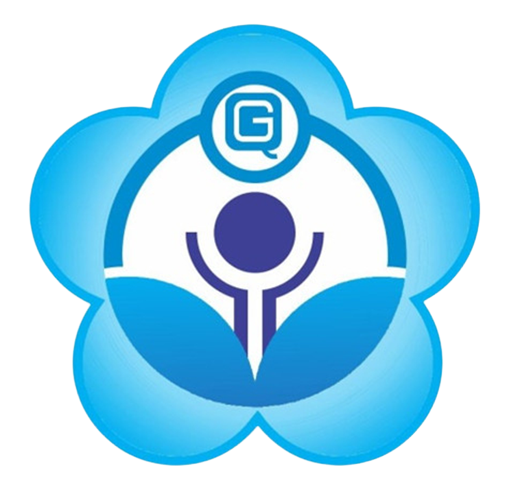 LĨNH VỰC PHÁT TRIỂN NHẬN THỨC
Đề tài: NBTN: Hoa đồng tiền
Lứa tuổi: Trẻ 24 – 36 tháng
GV: Trịnh Thị Hồng Nhung
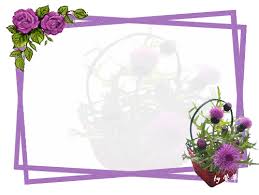 Hoạt động 1: 
Trò chơi: Hoa nở
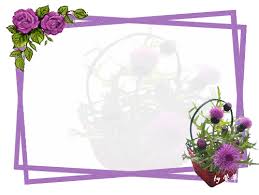 Hoạt động 2: 
NBTN: Hoa đồng tiền
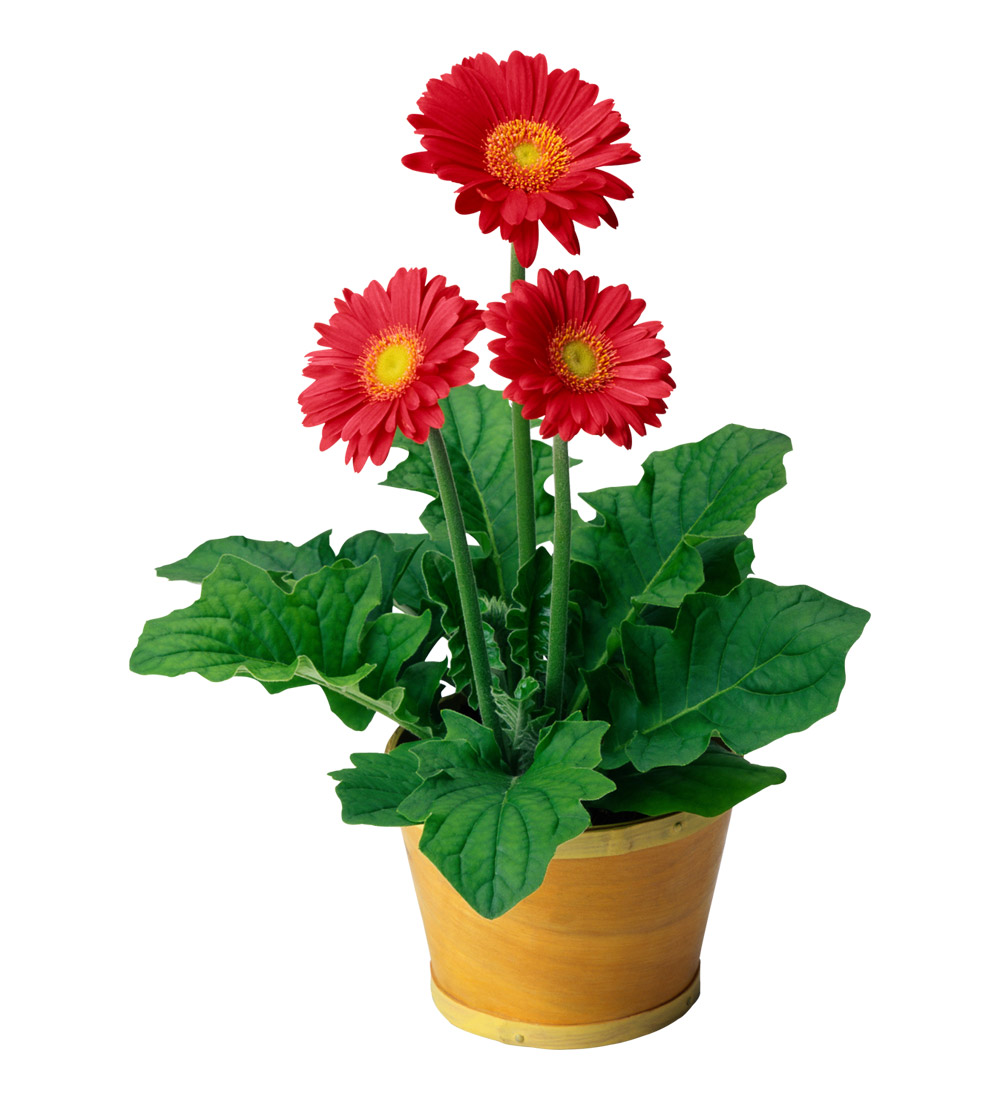 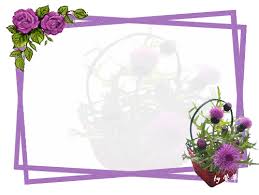 Hoạt động 3: 
Mở rộng
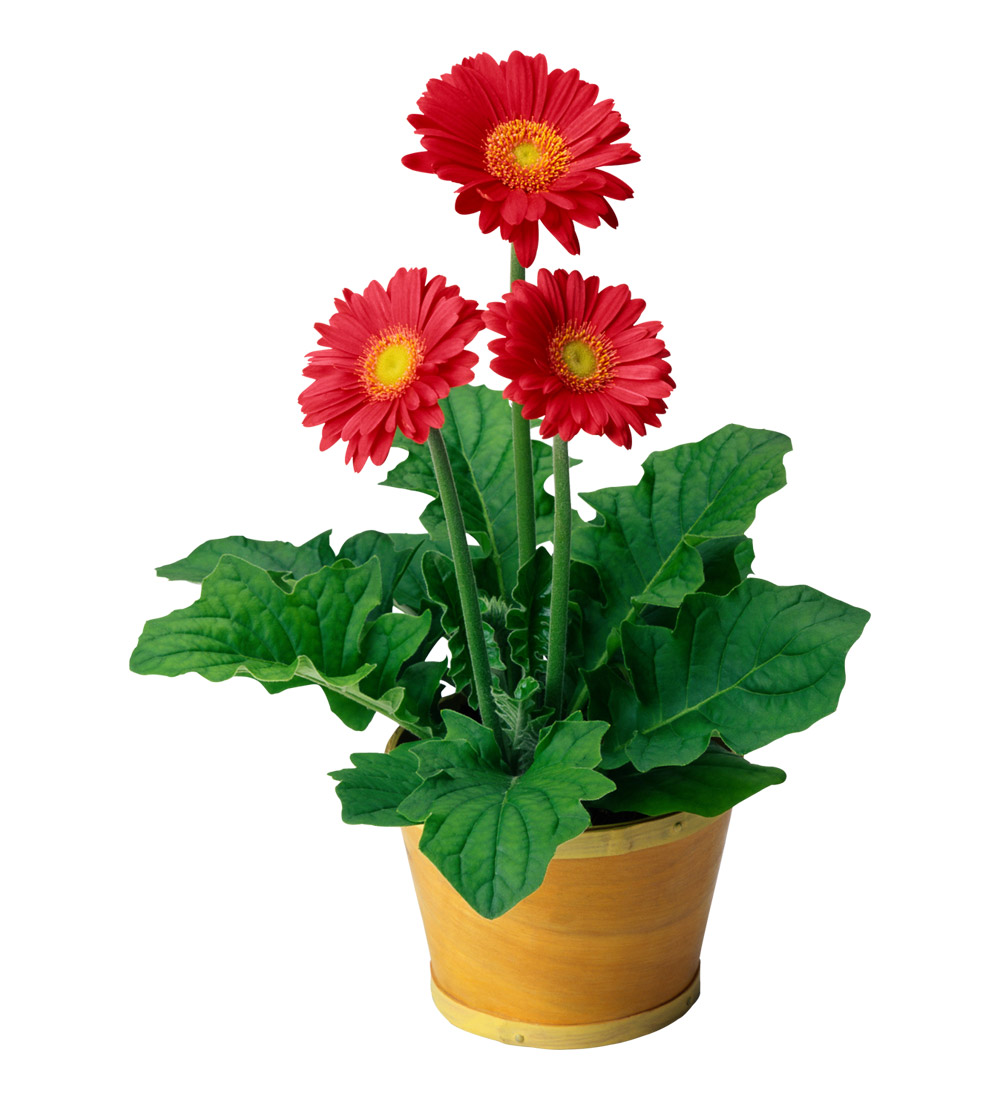 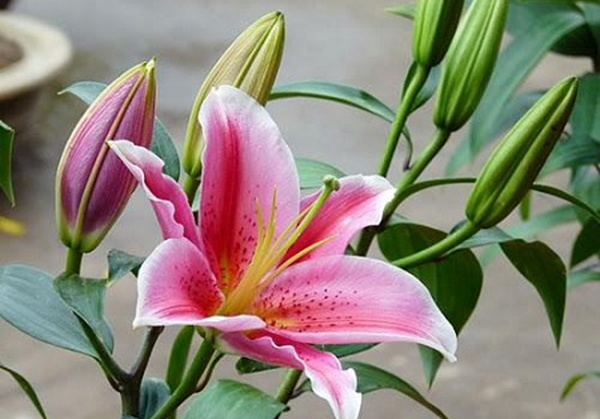 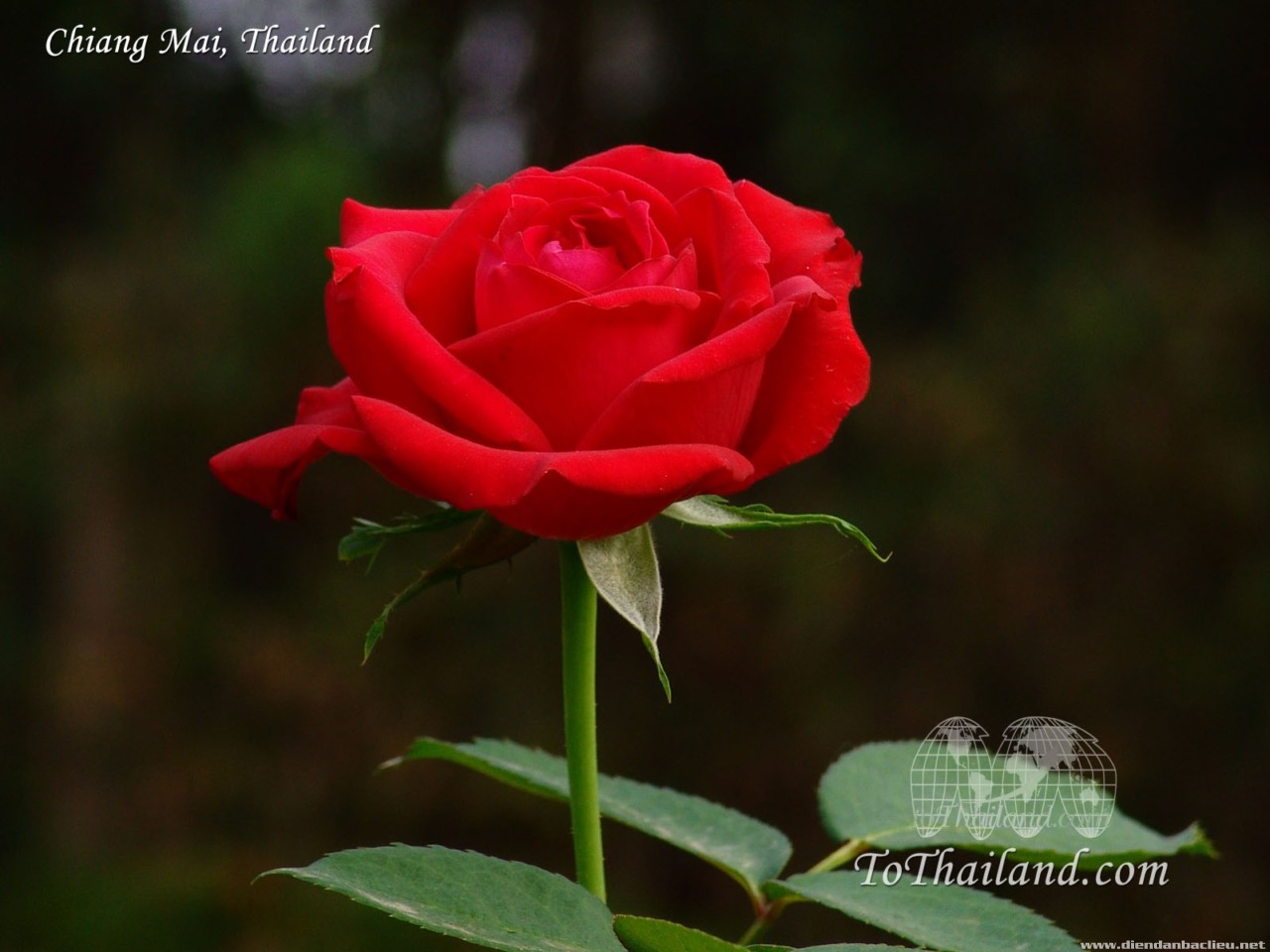 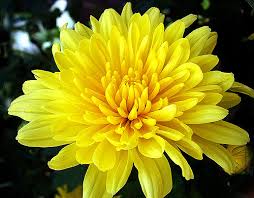 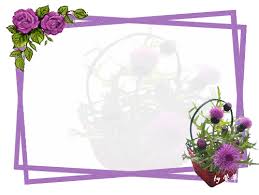 Hoạt động 4: 
Củng cố
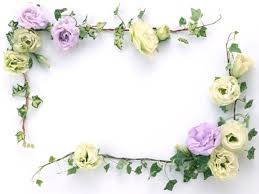 Trò chơi 1: 
Ai tinh mắt
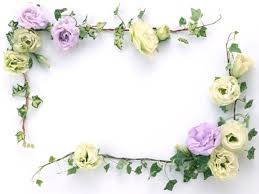 Trò chơi 2: 
Ai nhanh hơn
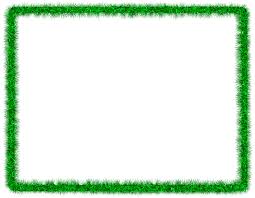 Kết thúc:
Chúc các cô và các bé
mạnh khỏe!